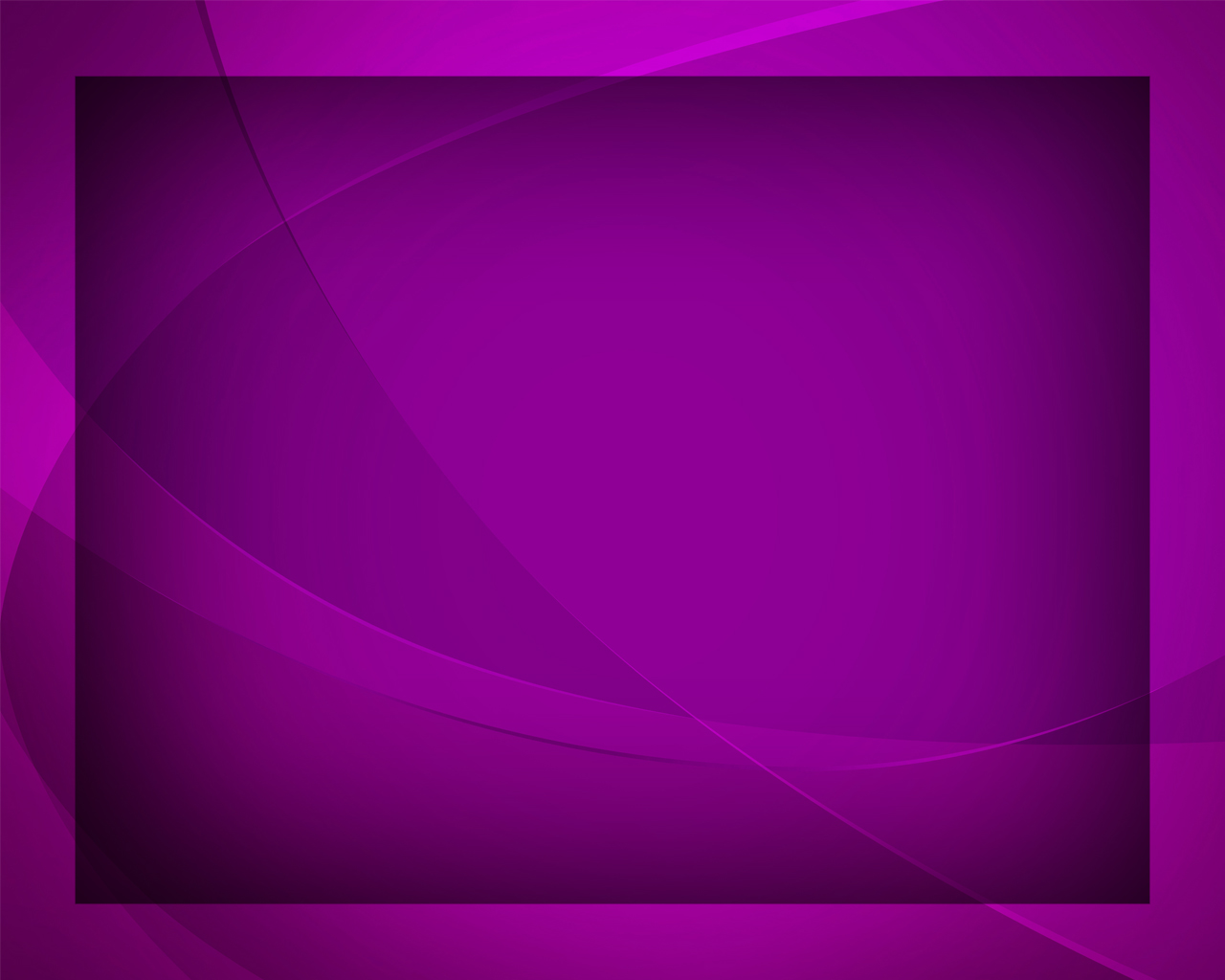 Церковь Христа! Сам Бог тебе доверил
Гимны надежды №262
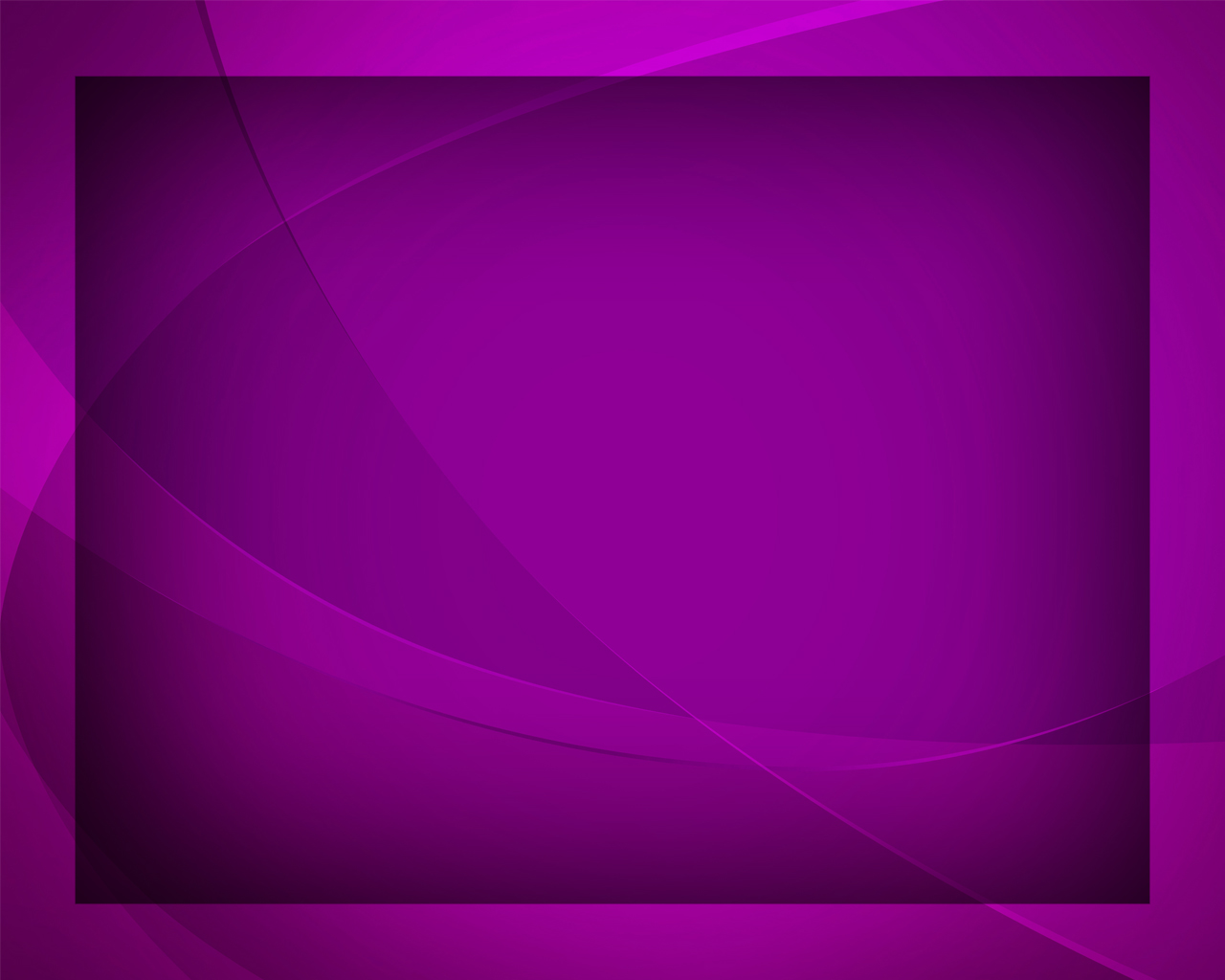 Церковь Христа! Сам Бог 
тебе доверил
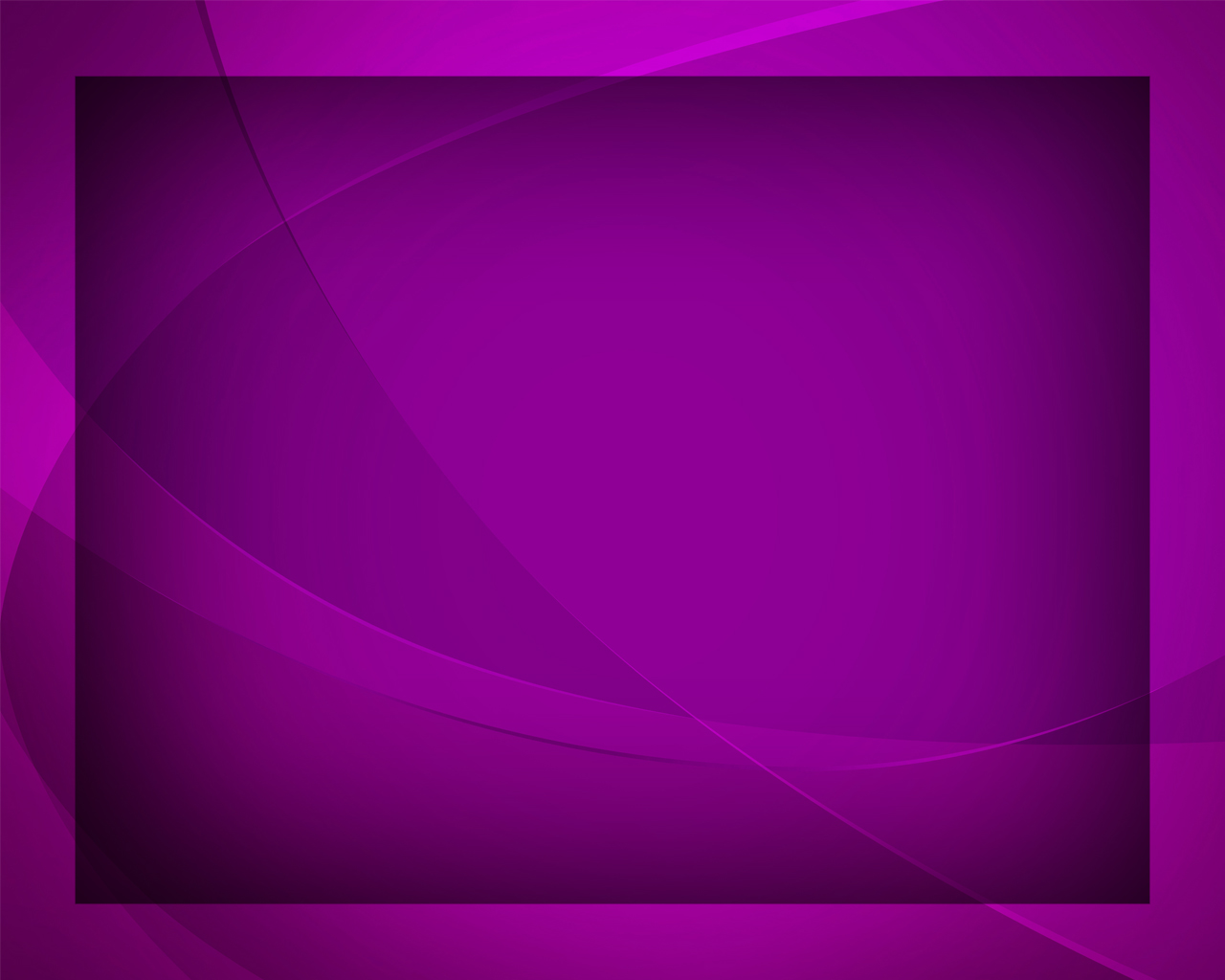 Миру Свой свет спасительный нести:
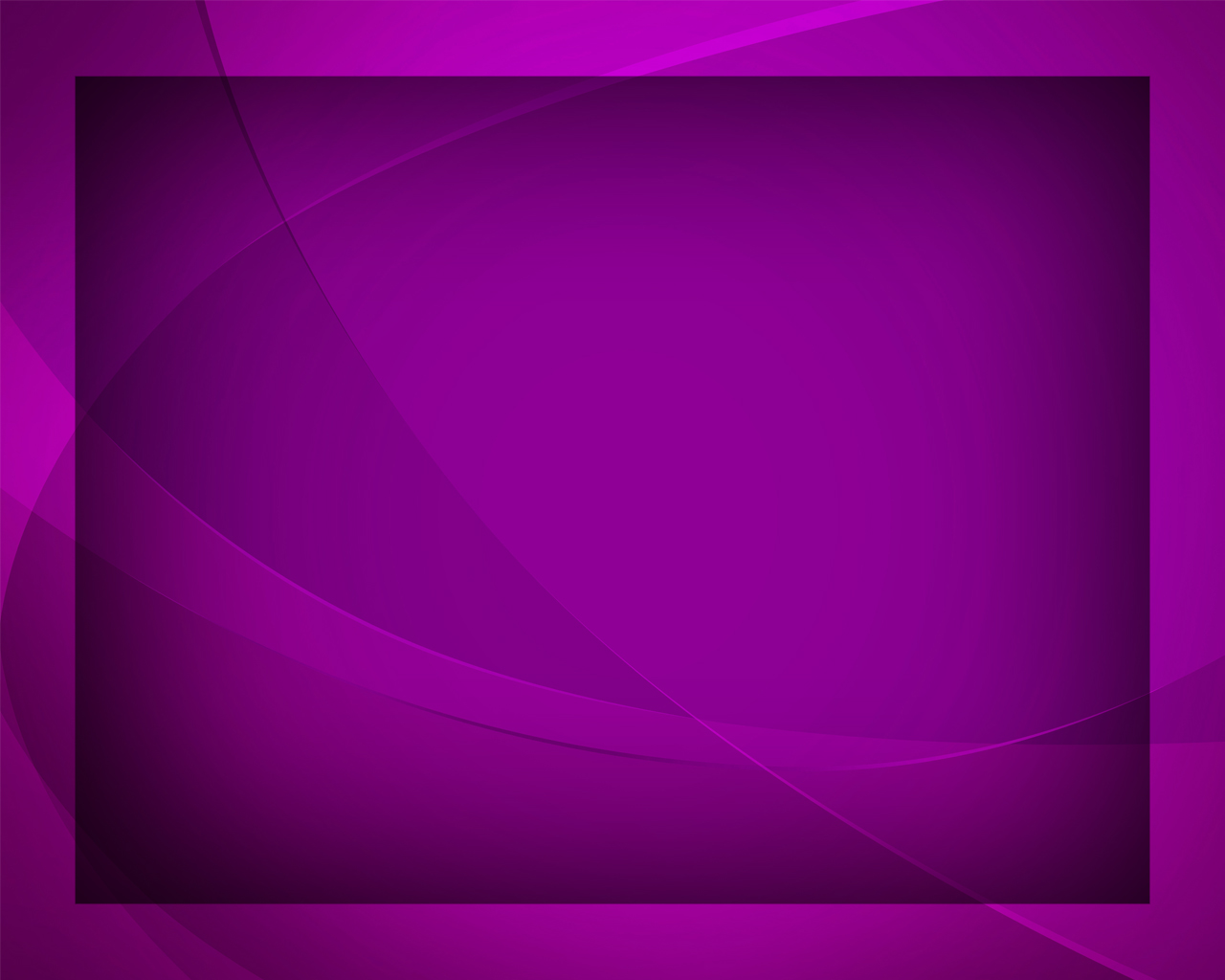 Бог есть любовь - Он любит 
все народы,
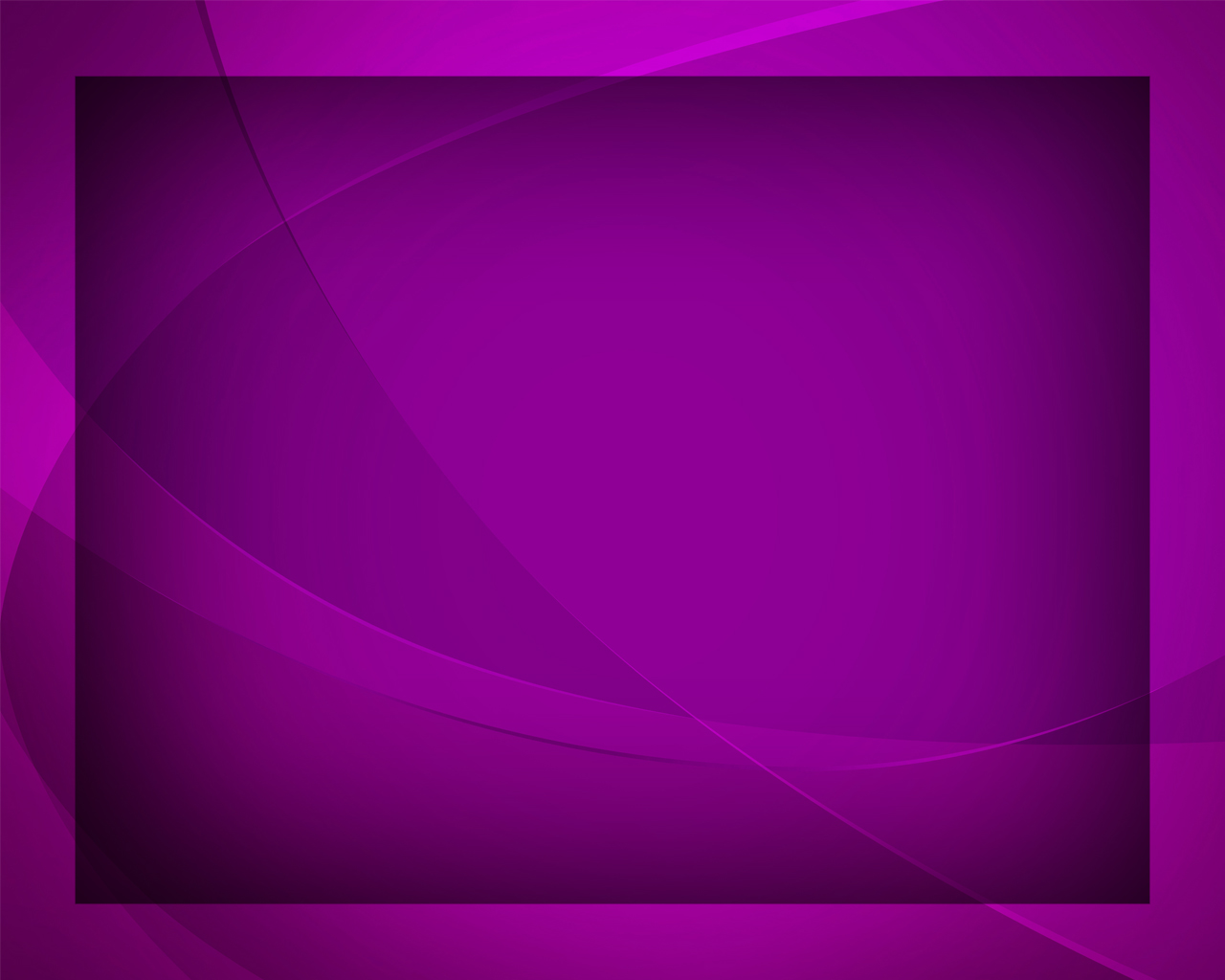 Всех в Своё Царство 
хочет привести.
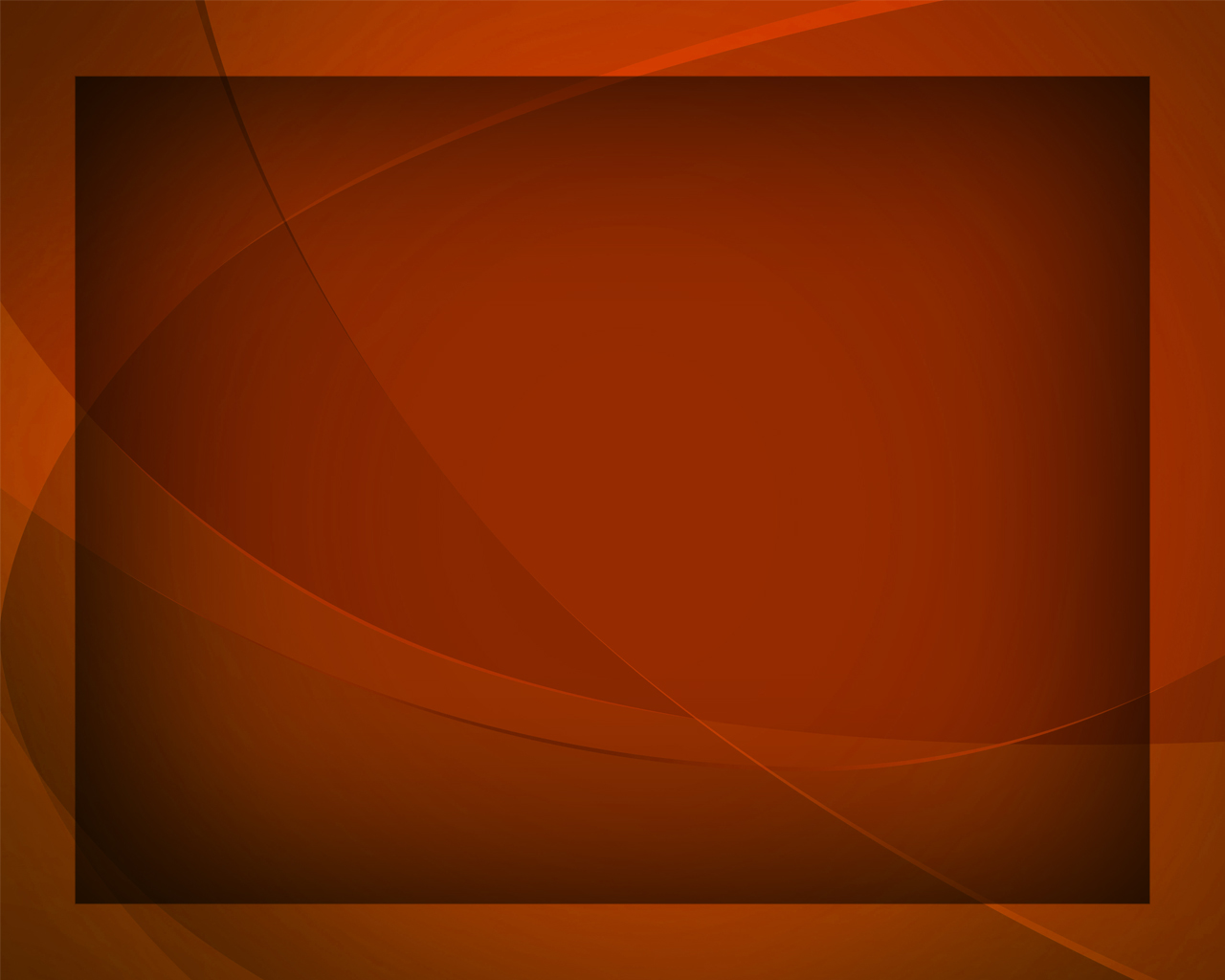 Весть благодати 
Всюду звучит: 
Мир и прощенье 
Спаситель
 нам дарит.
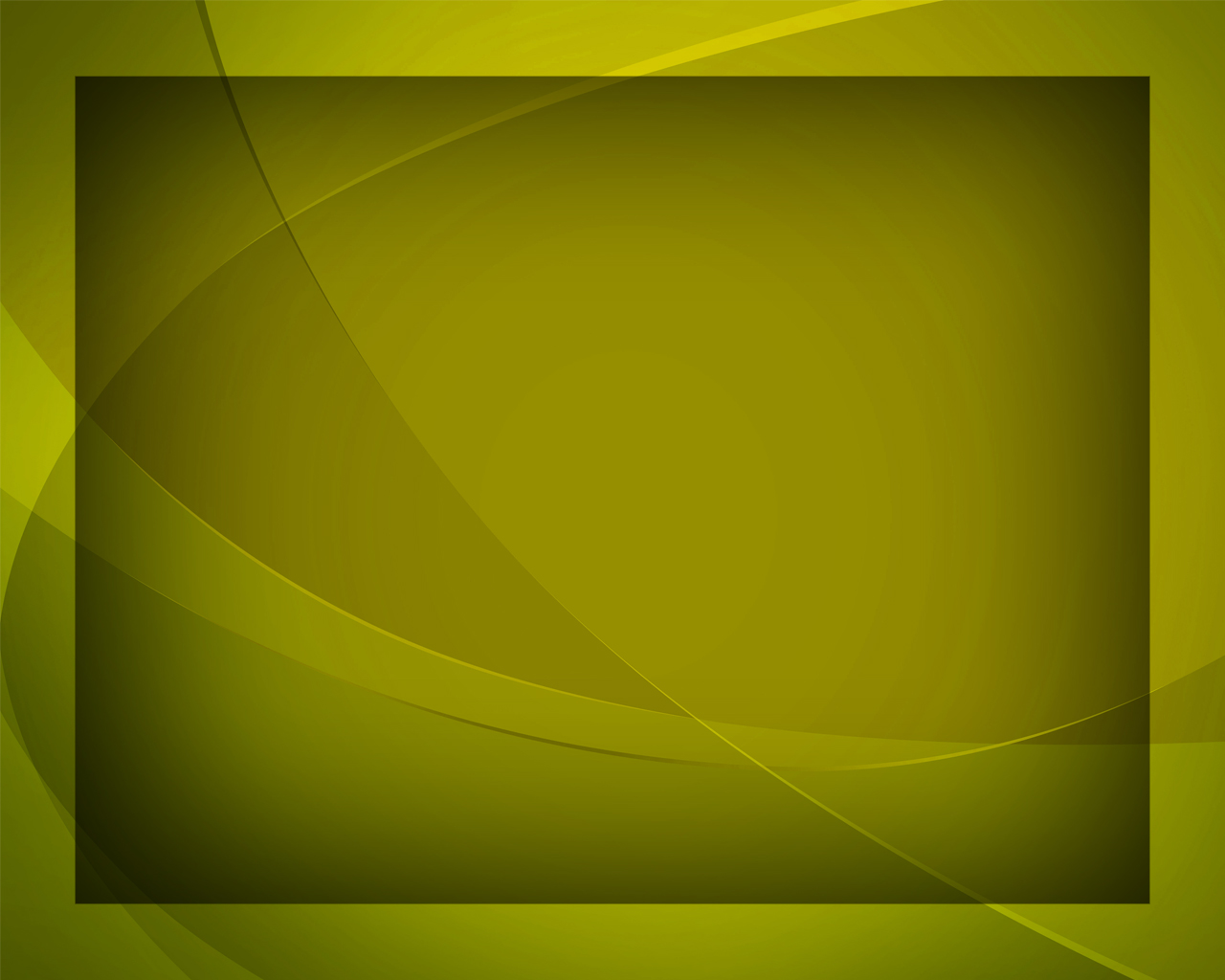 Всем расскажи 
о Господе Иисусе,
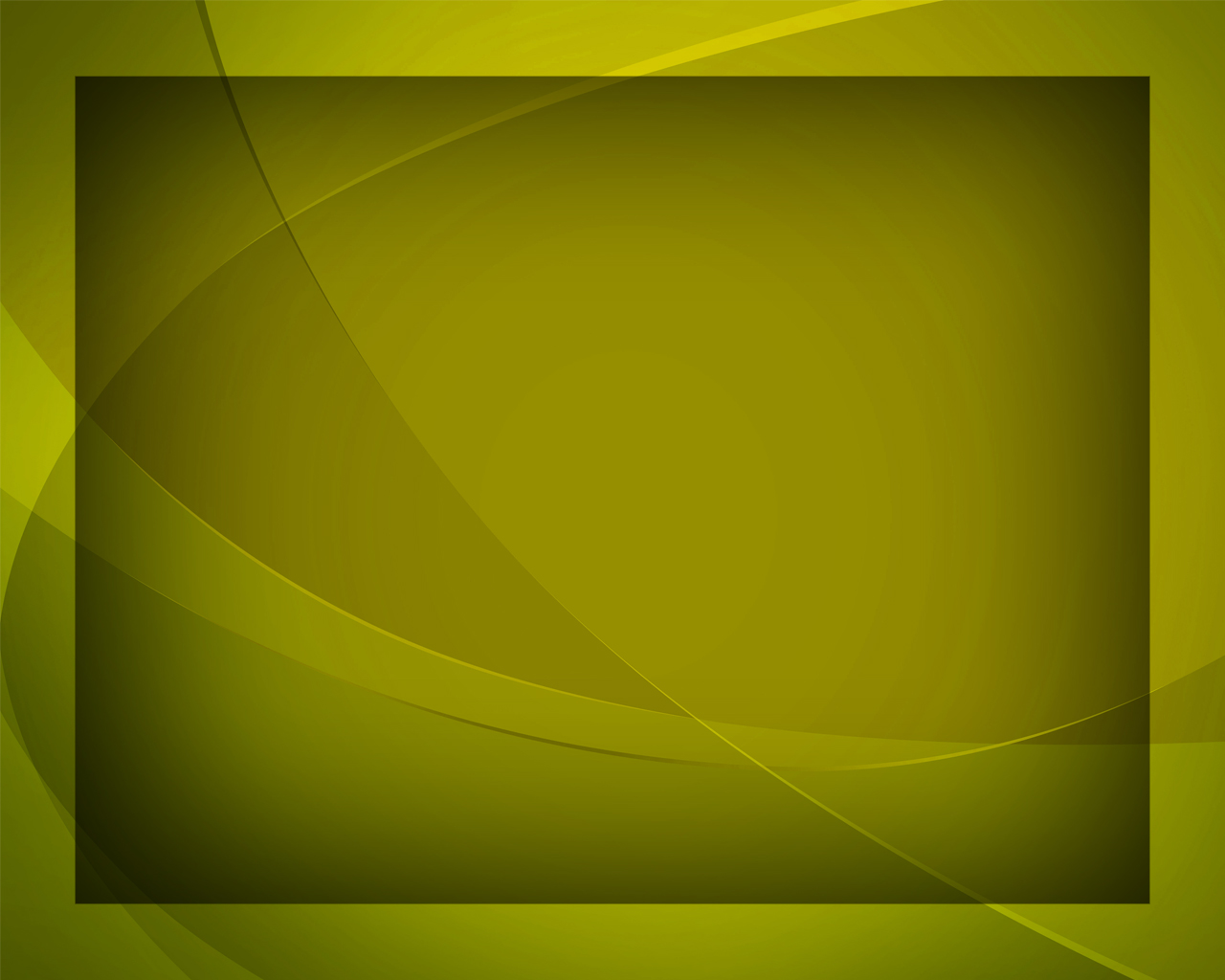 Как претерпел Он поношенье, страх,
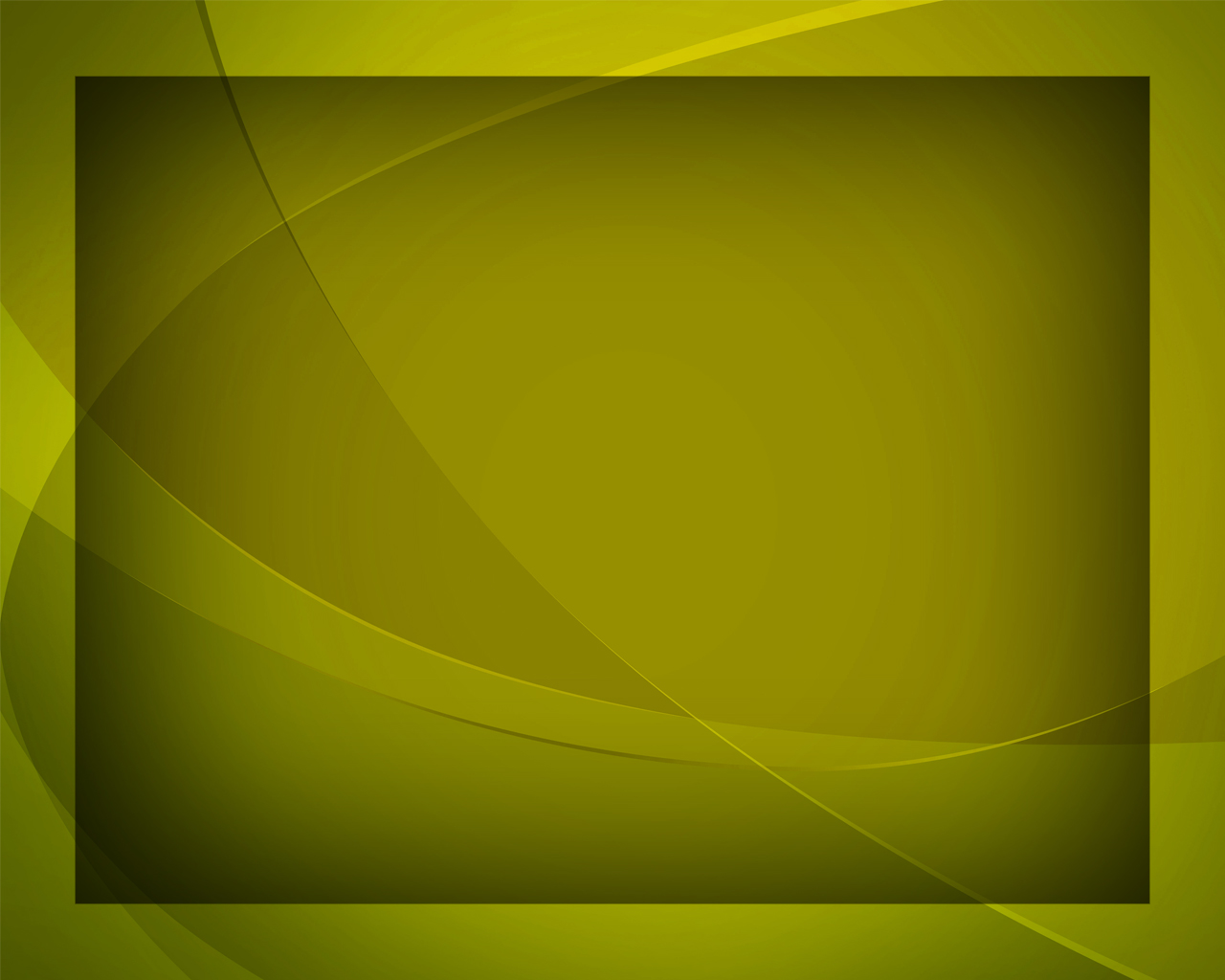 Здесь, на земле, 
за нас страдал 
и умер,
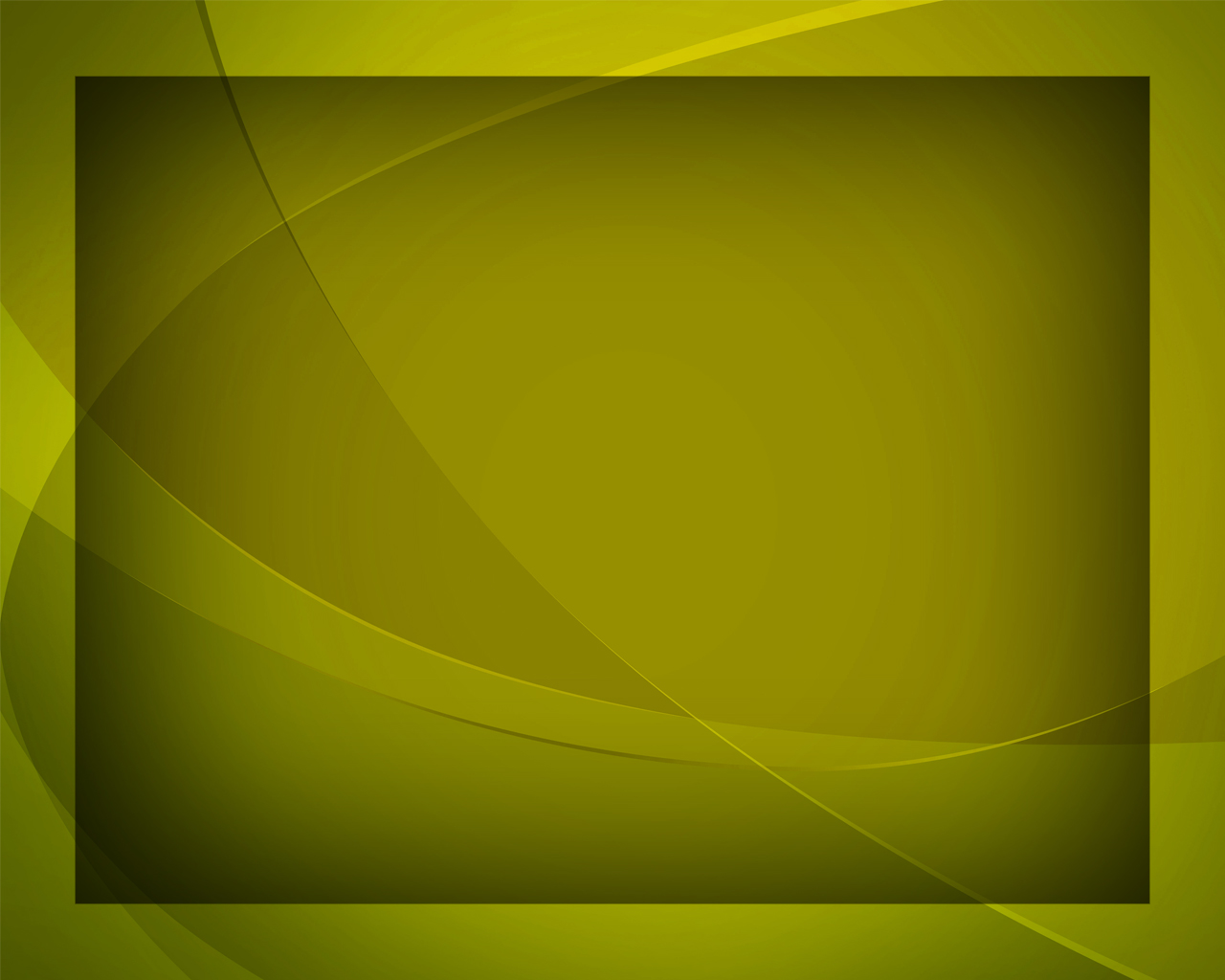 Чтобы нам вечно жить на небесах.
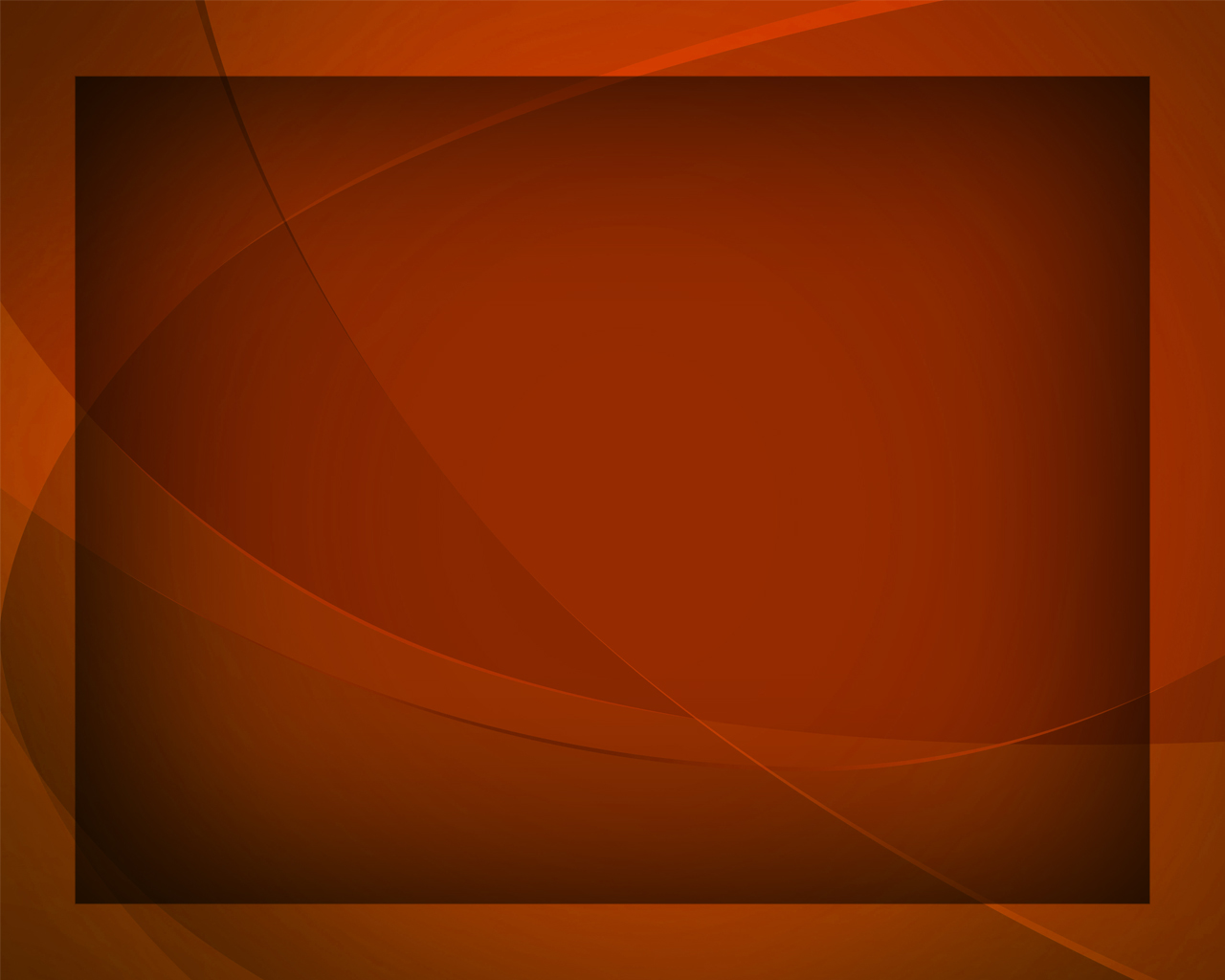 Весть благодати 
Всюду звучит: 
Мир и прощенье 
Спаситель
 нам дарит.
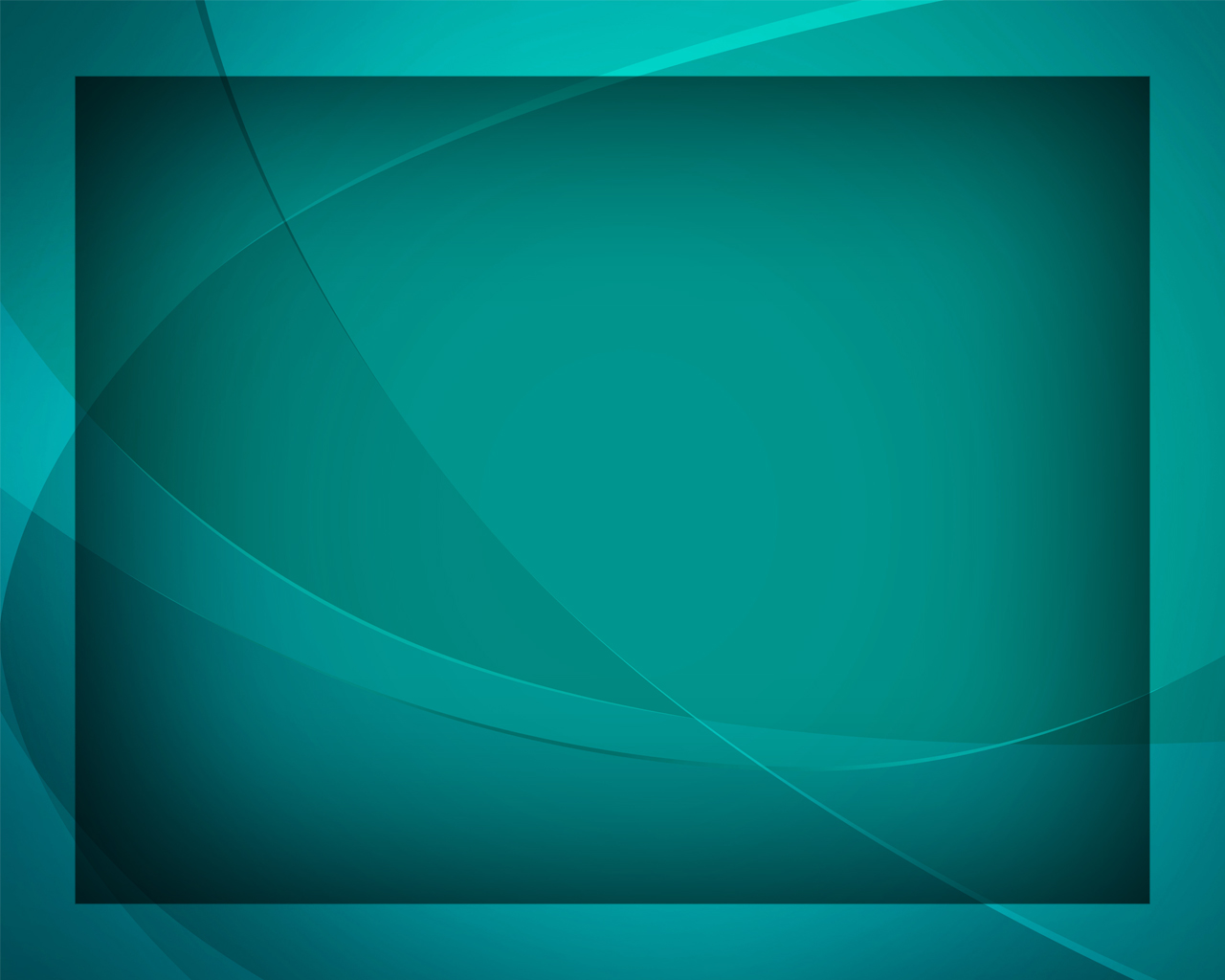 Всем расскажи 
о том, что
 наш Спаситель
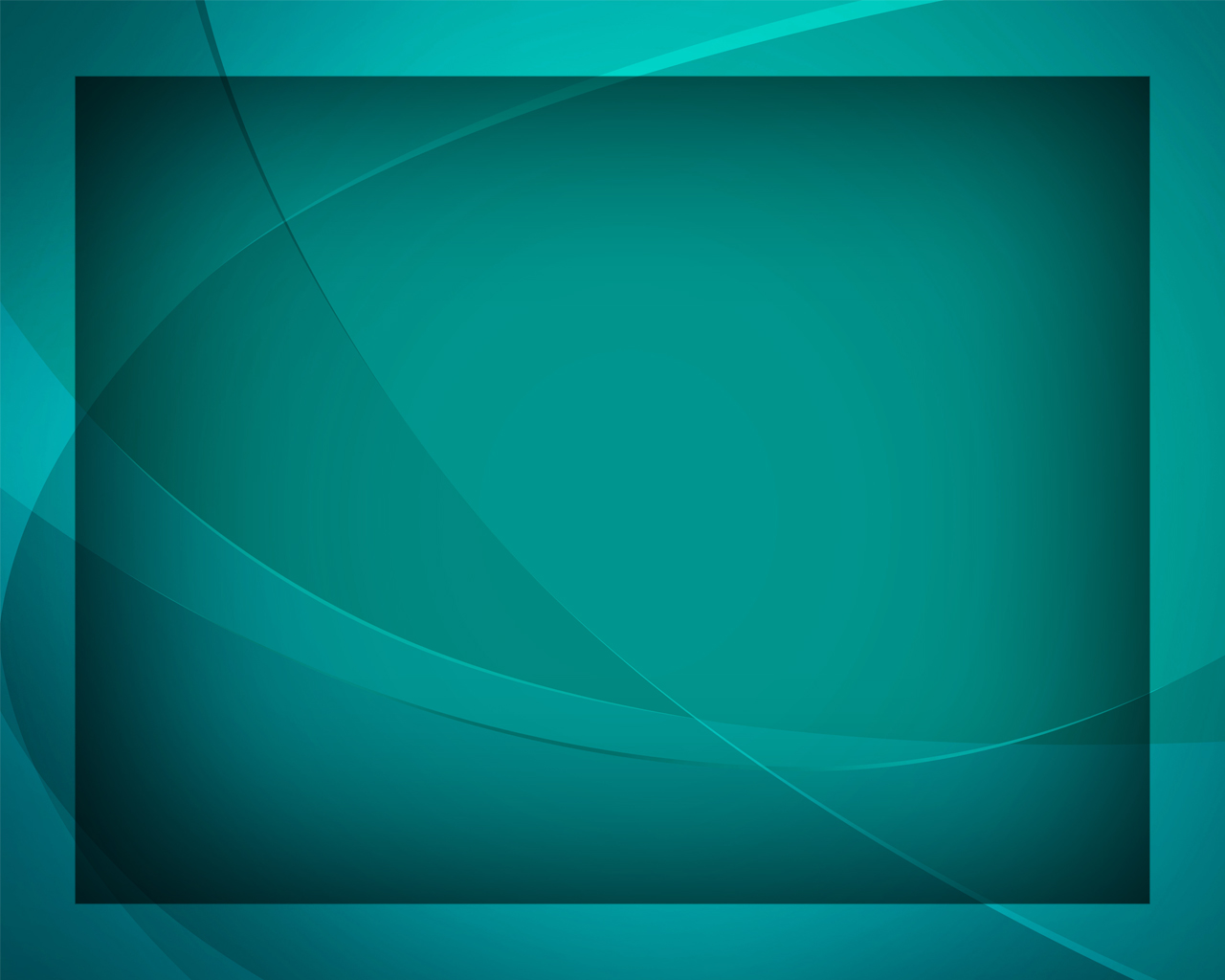 Скоро придёт 
во славе неземной.
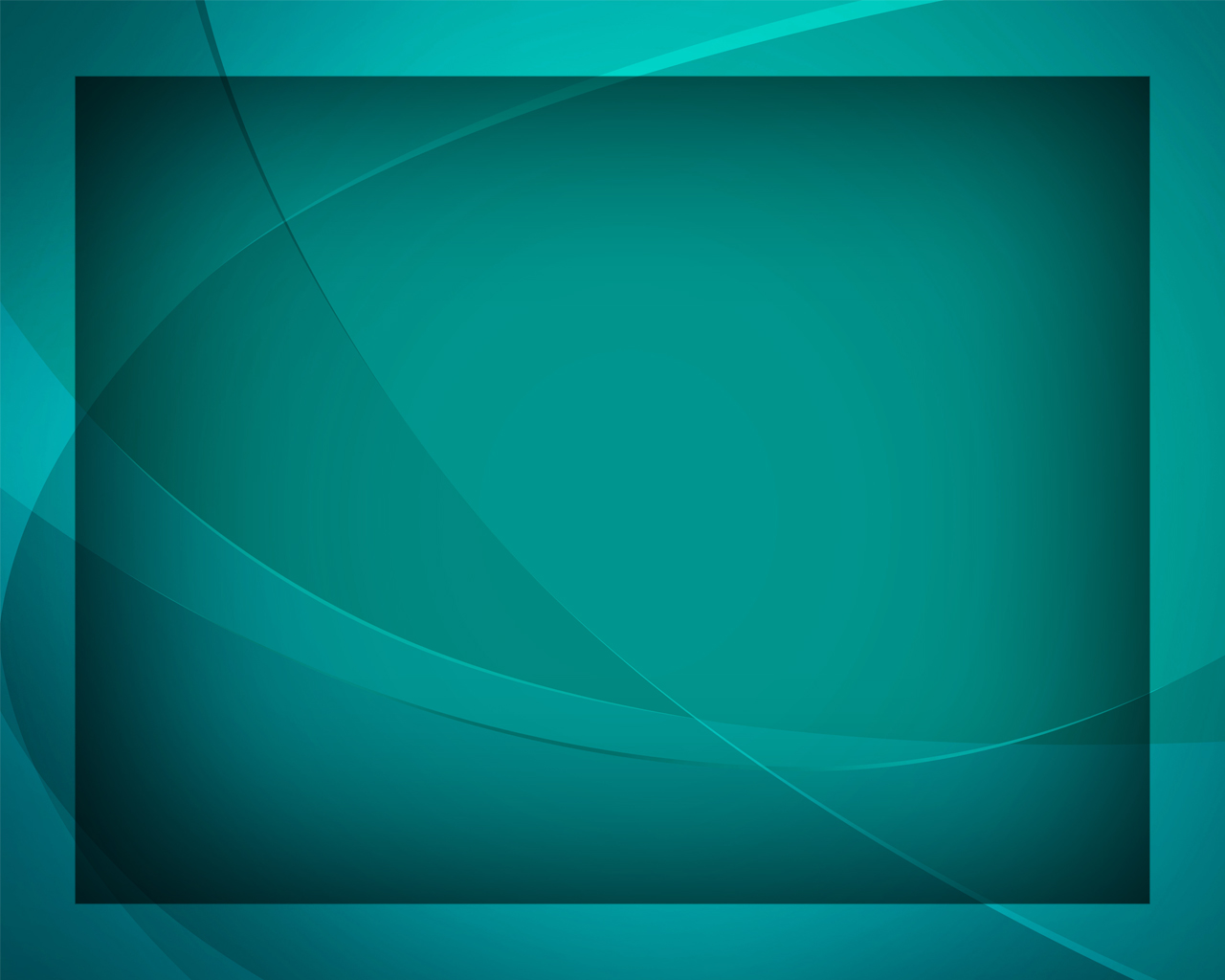 О, славный день, час долгожданной встречи!
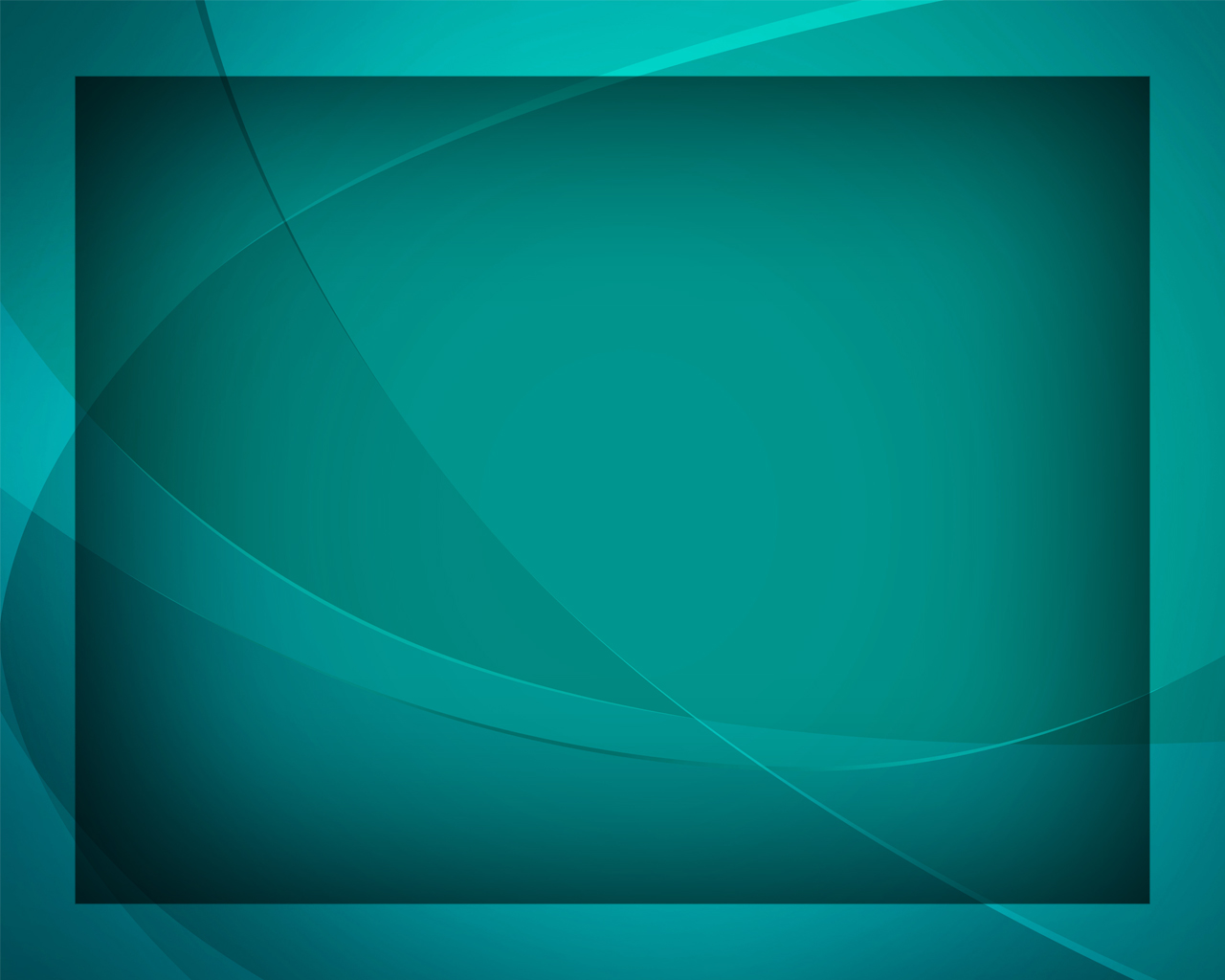 Божий народ, войди в Его покой!
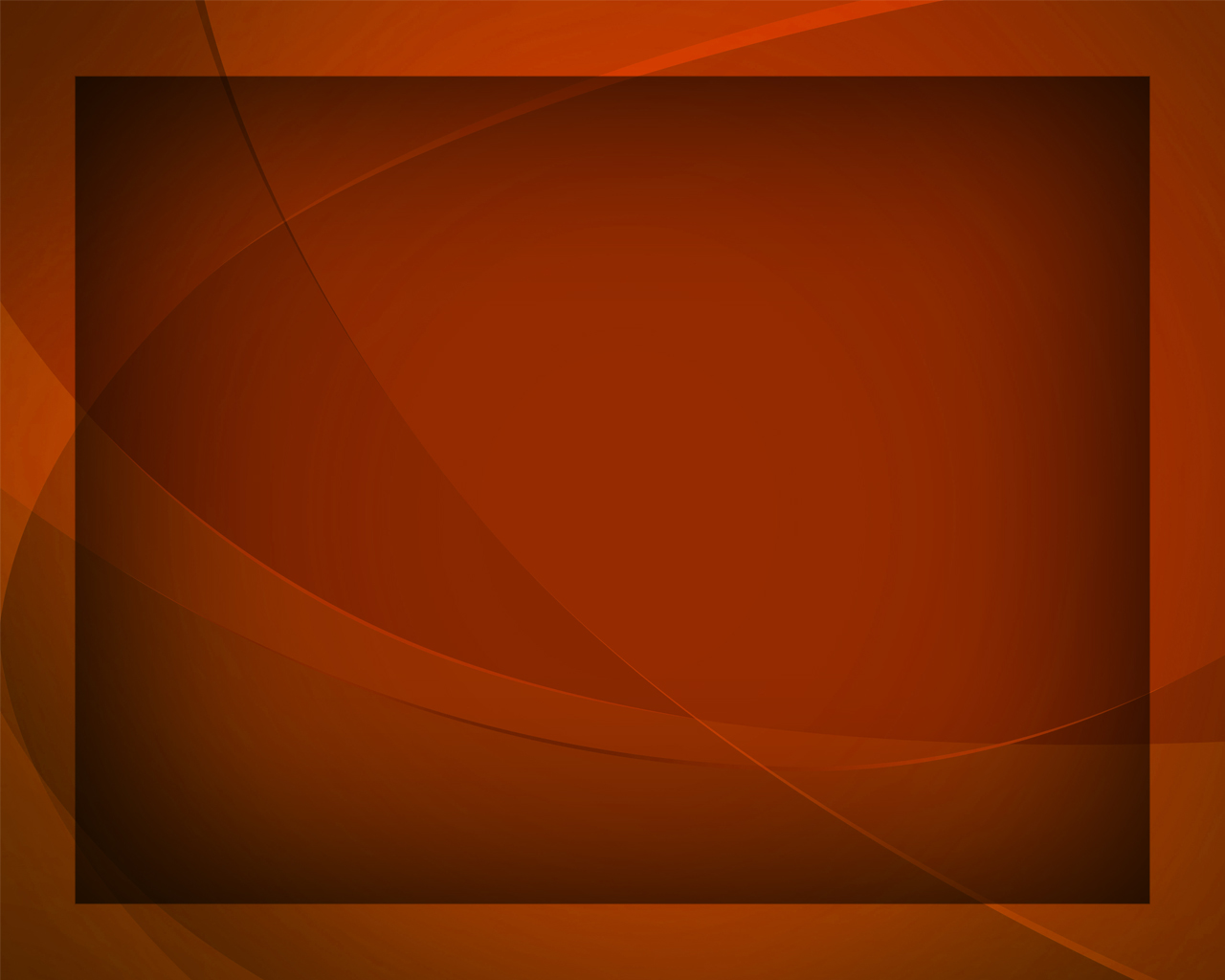 Весть благодати 
Всюду звучит: 
Мир и прощенье 
Спаситель
 нам дарит.
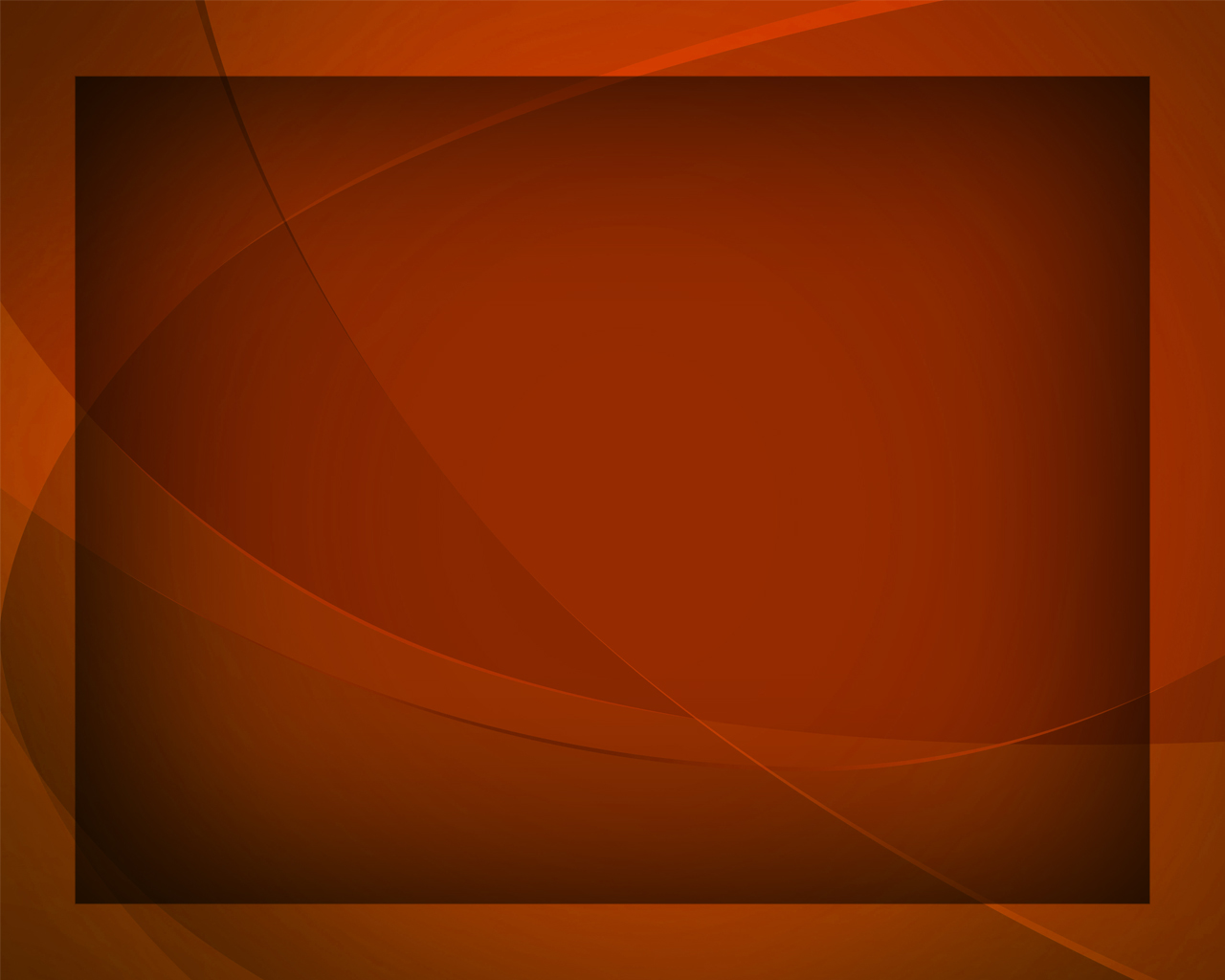